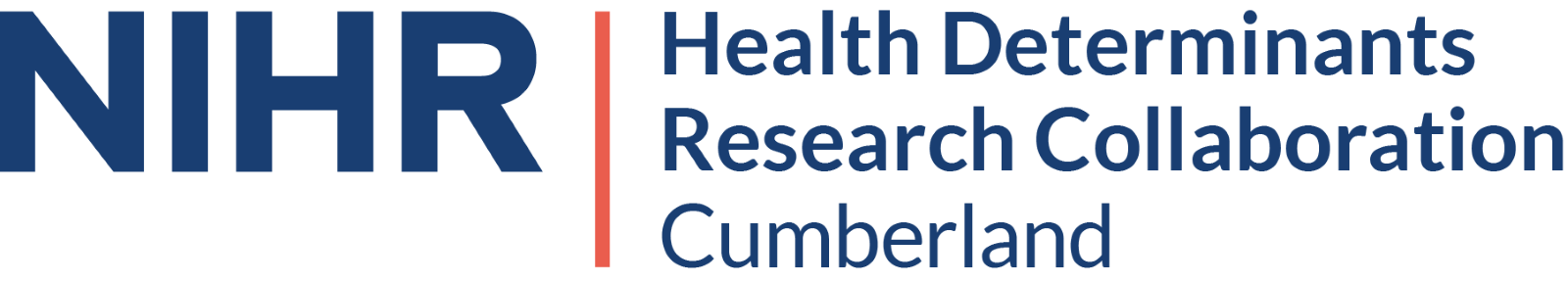 Theory of Change and Monitoring, Evaluation and Learning Plan
Theory of Change
Theory of Change
Sitting above the theory of change is the Council vision:
“Cumberland Council takes a fresh approach to the delivery of inclusive services that are shaped by our residents and communities.  By enabling positive outcomes for health and wellbeing, prosperity and the environment we will fulfil the potential of our people and our area”. 
Underpinning the theory of change are the Council values:
“Compassionate, innovative, empowering, ambitious, collaborative”.
Logic or assumption?
Logic or assumptions connects each part of the theory of change. Evidence of the plausibility of this logic can largely be found in the Business Plan. 
One assumption stands out as a significant risk to the project: Council staff have the time capacity to engage in evidence, evaluation, research and learning.
The HDRC needs to find ways to assure themselves that staff will be able to engage.
MECHANISMS OF CHANGE
INPUTS
ACTIVITIES
CONTEXT
OUTPUTS
SHORT TERM OUTCOMES
LONG TERM OUTCOMES
AIM
Limited  use of evidence and research in CC, but good commitment and buy in to the HDRC, a strong voluntary sector and new opportunities (e.g. Pears Cumbria Medical School).
A coastal, rural and dispersed range of communities with health inequalities.
An evidence and research informed Council who can enable health and wellbeing for all residents.
Recruitment
No. of staff
HDRC delivered
Evidence, evaluation, research and learning routinely generated in the Council
Accessible

Relational

Transparent

Facilitative

Supportive

Approachable

Evidence informed
£4.8 million of NIHR funding over 5 years, creating 13 FTE HDRC posts
No. partnerships and networks
Increased capacity and expertise
Alliance building
No. of meetings and reports
HDRC governance and knowledge exchange
HDRC delivered
Clear and accessible REEL process
Partnerships and networks
Governance framework
Evidence, evaluation, research and learning routinely used in the Council
High quality, ethical REEL
Council Research Governance Framework
Audit, capability framework, no. of programmes, resource hub,  no. of learners, no. dissertations, placements, secondments.
Council staff  capacity
Increased REEL capability in staff
Training and capability development
Additional research funding secured
Increased REEL confidence in staff
Increased REEL capability in community
Determinants of health systematically improved.
Community engagement and empowerment
No. of meetings
PICE Framework
No. of co-designed projects
Increase in community-led REEL
Research, evidence, evaluation and learning
Priorities, gap analysis,  research plan
Register , pipeline and evidence hub
No. submitted / successful funding bids
No. of REEL completed.
Council staff have access to evidence
Council staff use evidence in decision making / planning
Communication and dissemination
No. of communications and events
Increased awareness of the HDRC
Evaluation and sustainability
Sustainable business plan
REEL continues beyond 2029
[Speaker Notes: REEL = research, evidence, evaluation and learning from practice]
Activity / Workflow Details 1
Activity / Workflow Details 2
Monitoring, Evaluation and Learning Plan
Evaluation questions arising from the TOC
Context – is this truly the context we are working within?
Inputs – have these been fully invested / provided?
Activities – have these been delivered?
Mechanisms of change – have the team delivered the project in these ways?
Outputs – have the outputs been achieved?
Short term outcomes – have the outcomes been achieved and what impact do these have for beneficiaries?
Monitoring v Evaluation Activity
HDRC Monitoring and Evaluation Plan
Learning
Monitoring reports will be presented to the Oversight Board every two months based in our list of key performance indicators.
An evaluation will be conducted annually and reported to the end of year Oversight Board. 
The Oversight Board and sub-groups will continually reflect and learn from the insights gained from the monitoring and evaluation activities ensuring continuous quality improvement.